ЗАНЯТИЕ №1
ТЕМА: «ЦВЕТ»
ЦЕЛЬ: 
Уточнить представление о четырёх цветах – красном, жёлтом, зелёном, синем, и их названия;
Сформировать умение определять и называть цвет предметов (красный, жёлтый, зелёный, синий), распределять предметы в группы по цвету;
Тренировать мыслительные операции и анализ сравнения
Подбери гномику свой шарик.
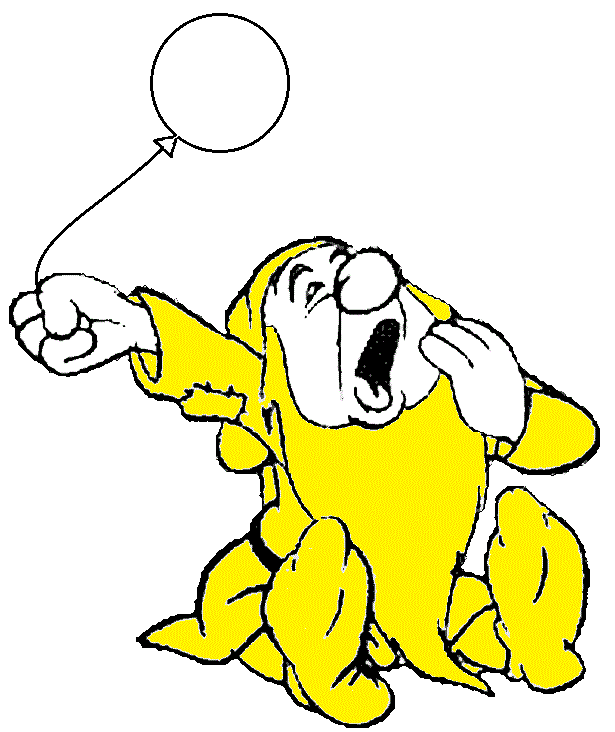 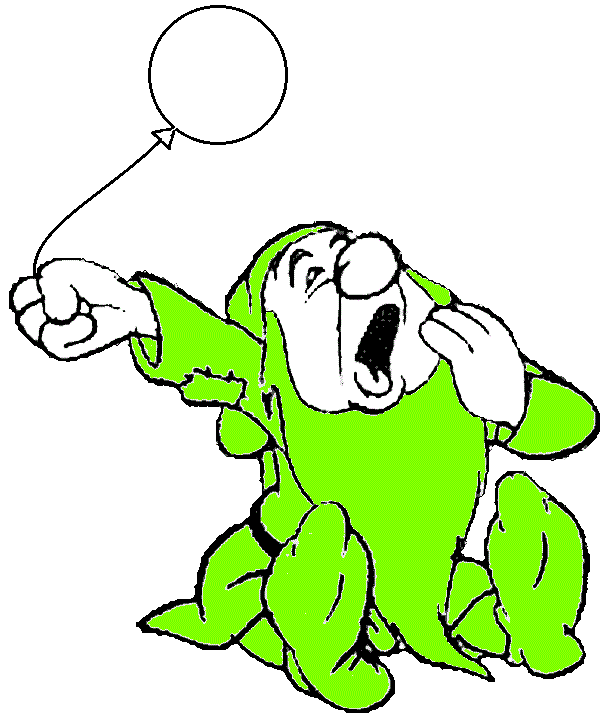 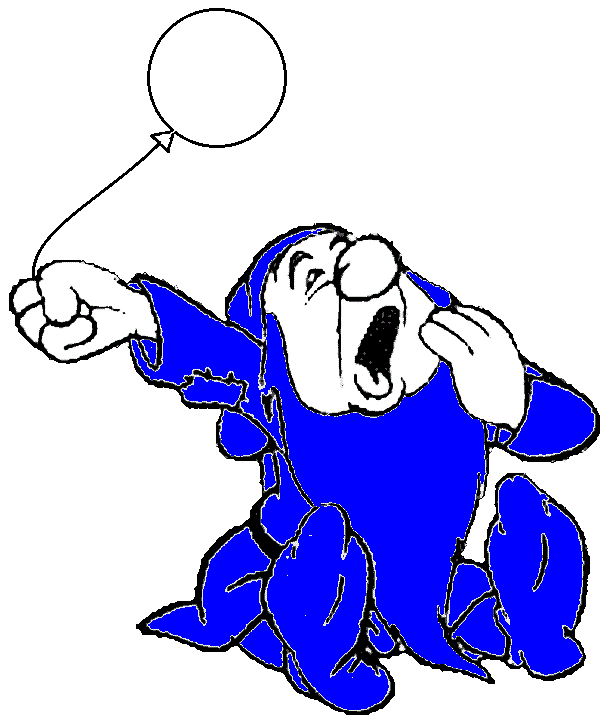 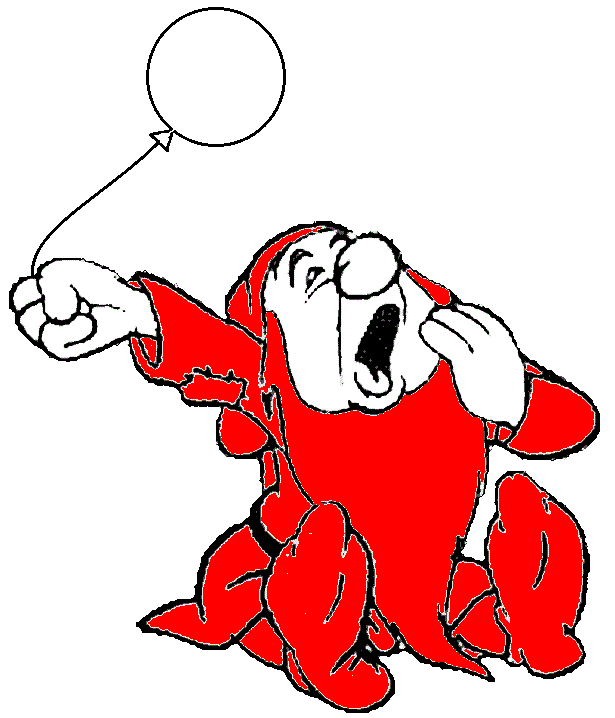 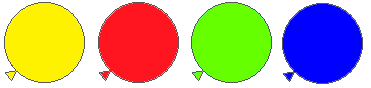 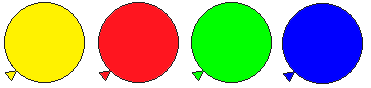 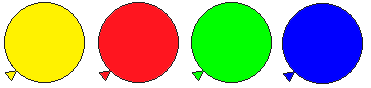 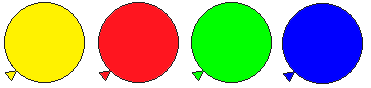 Найди для бабочки цветок такого же цвета, как она.
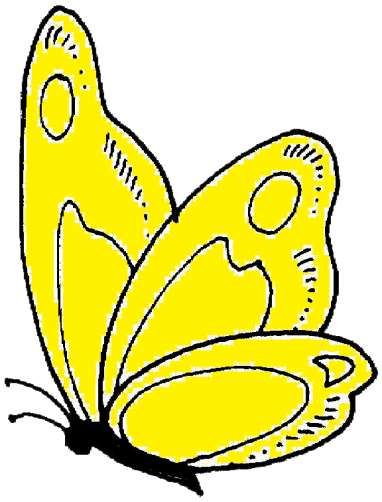 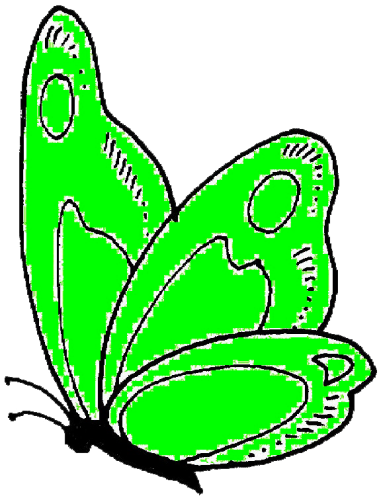 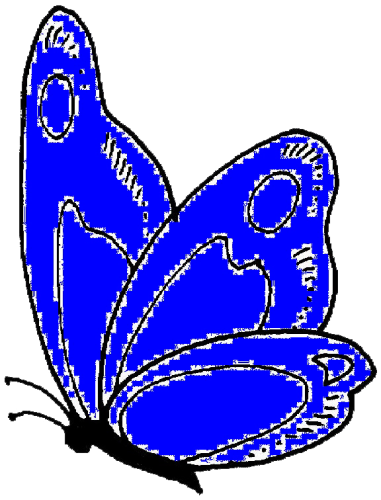 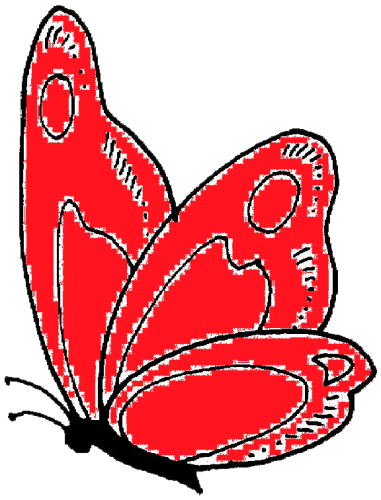 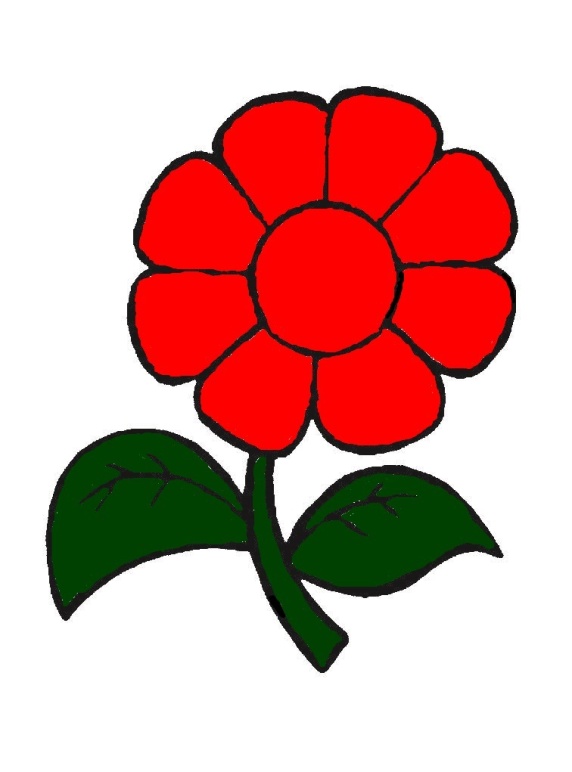 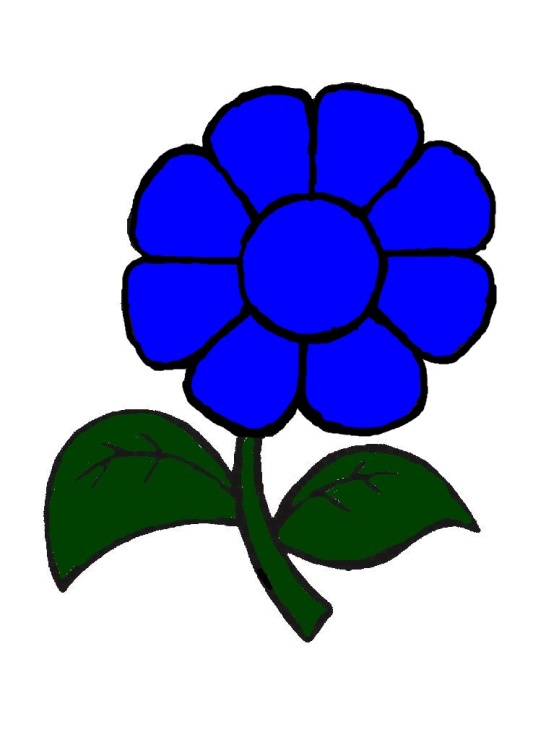 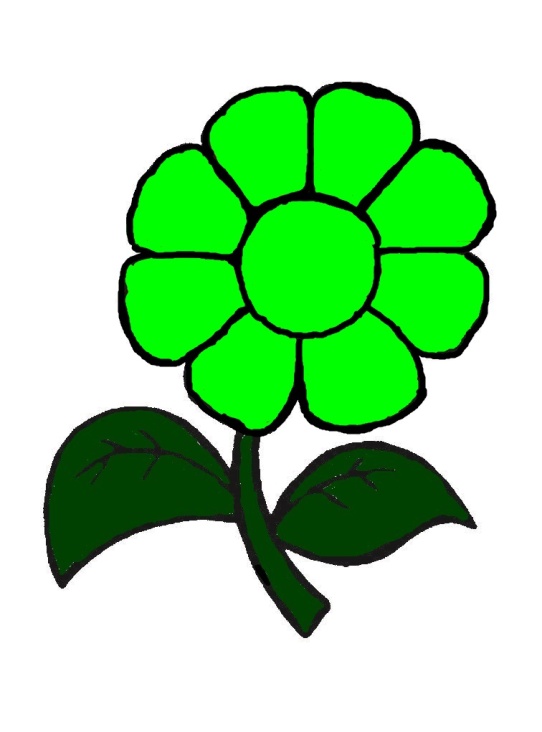 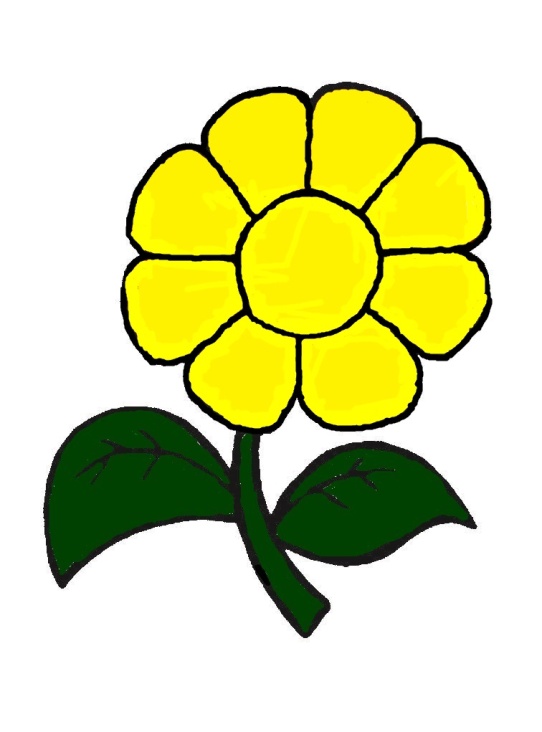 Собери бусы по образцу.
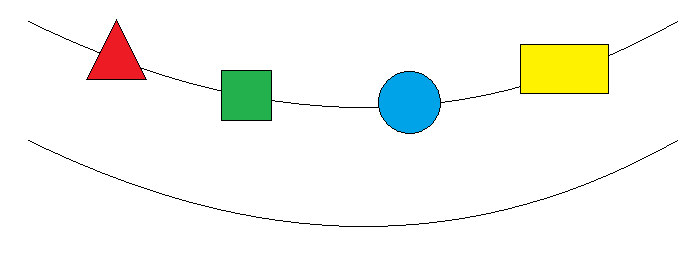 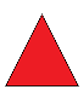 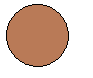 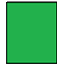 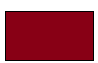 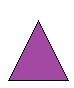 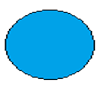 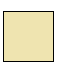 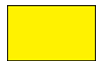 Проложи дорожки к домикам такого же цвета.
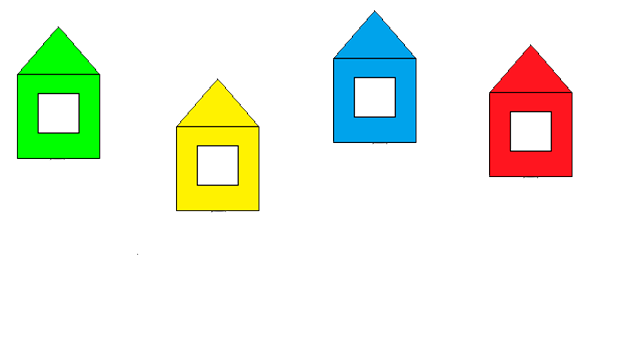 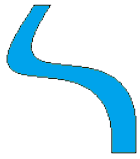 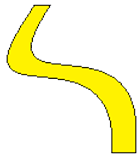 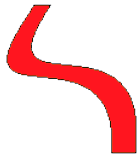 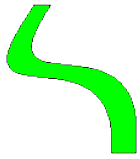 Найди часть одежды по цвету
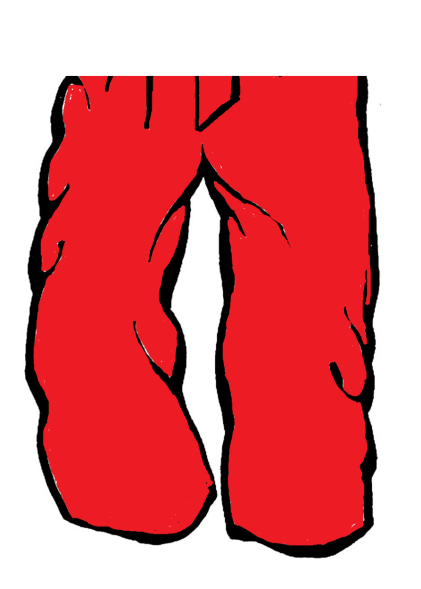 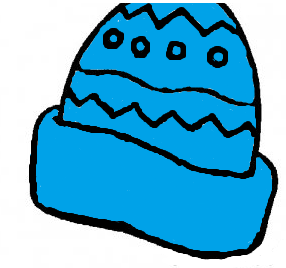 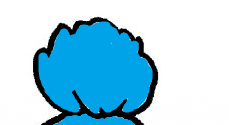 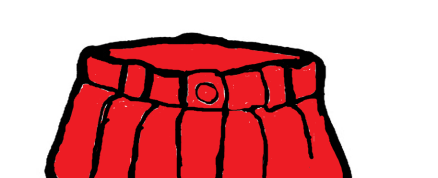 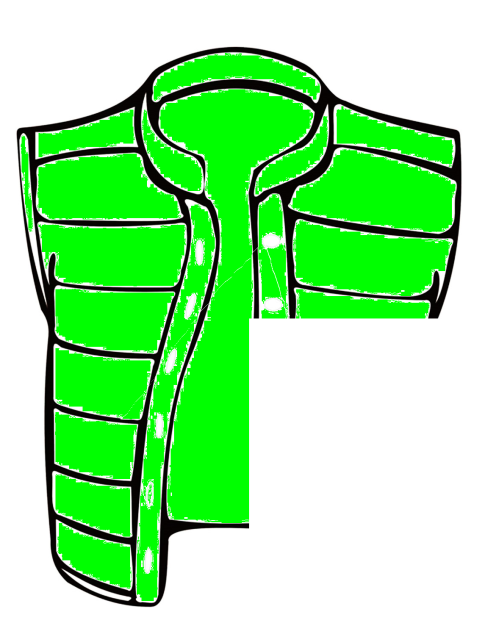 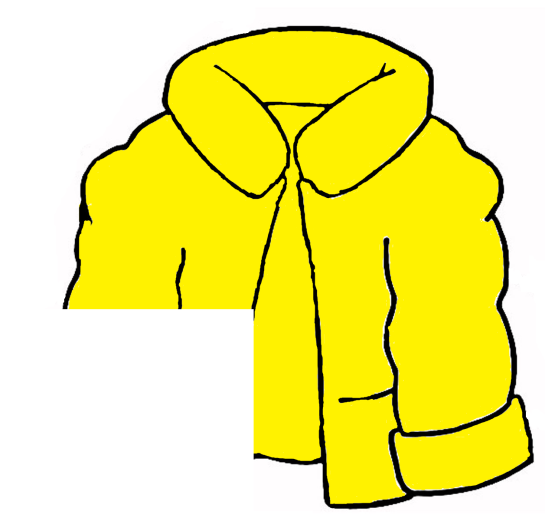 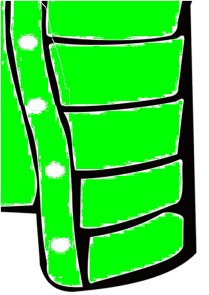 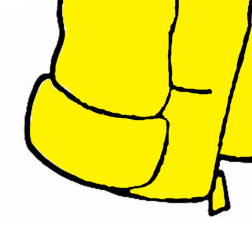 Найди для матрёшки фартук такого же цвета, как её платочек.
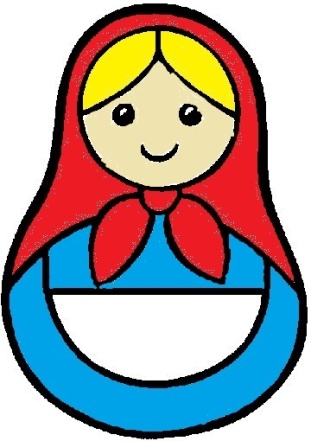 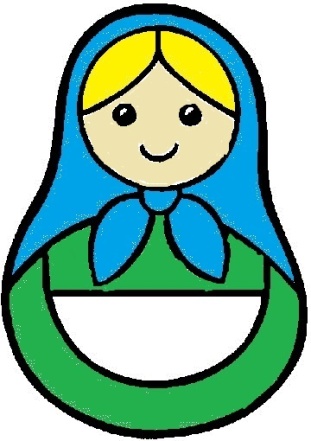 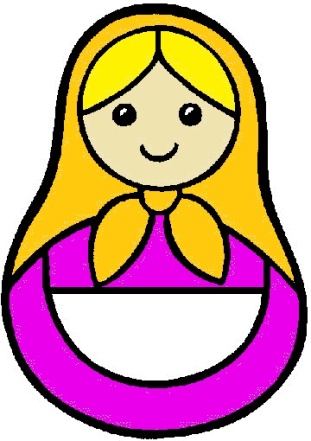 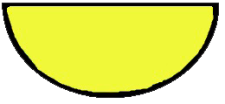 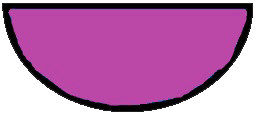 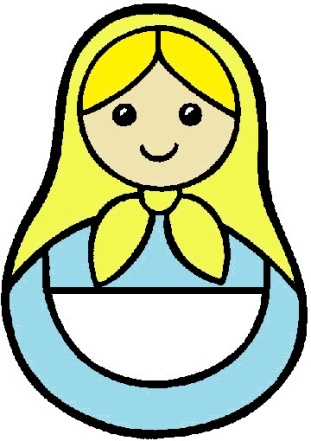 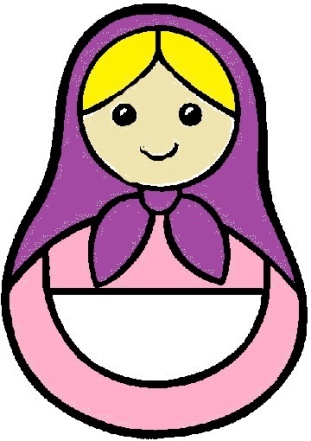 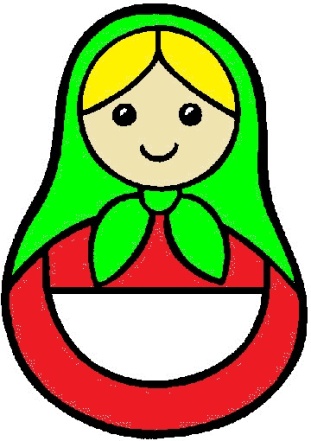 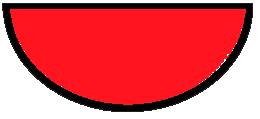 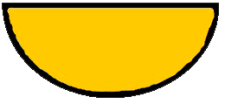 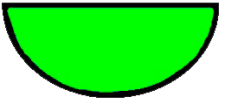 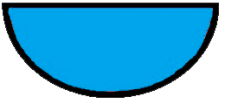